Pips Private Packages
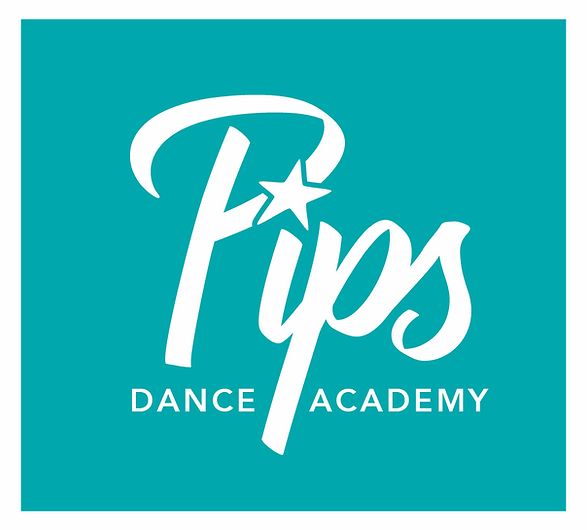 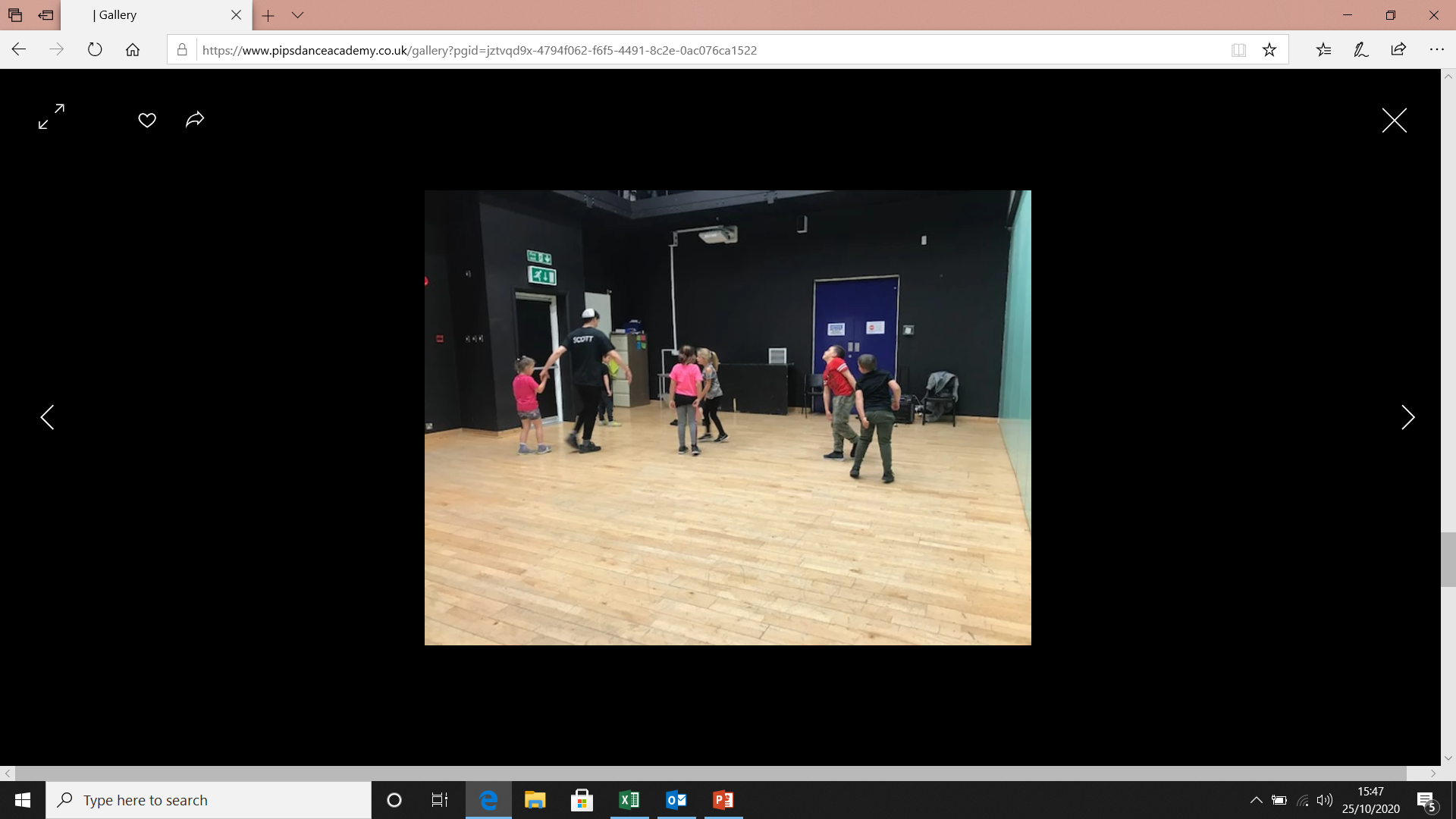 Package 2: Exam

Students learn examination content in one of the styles listed below and are entered in for the exam when a session is available.

The price includes 6 one hour sessions and practice videos (uniform and exam fees are not included). The teacher will choose which grade will be studied. 

COST= £150- solo, £90 per person- duo

Exam genres: Tap, Street, Contemporary, Modern Stage, Musical Theatre, Ballet, Gymnastics.  	

HIGHER GRADES MAY NEED MORE SESSIONS. 
STUDENTS WILL BE REQUIRED TO PRACTICE IN THEIR OWN TIME.
Package 1- Festival 

Students choose a style of dance and are taught a routine to be used for festivals/competitions.

The price includes 4 one hour sessions and a costume for the routine (festival entry is not included).

Students will be required to attend a weekly festival rehearsal class leading up to each competition. 

Once a routine is created, this can be used for as long as the student wishes.

COST= £120- solo, £75.00 per person- duo
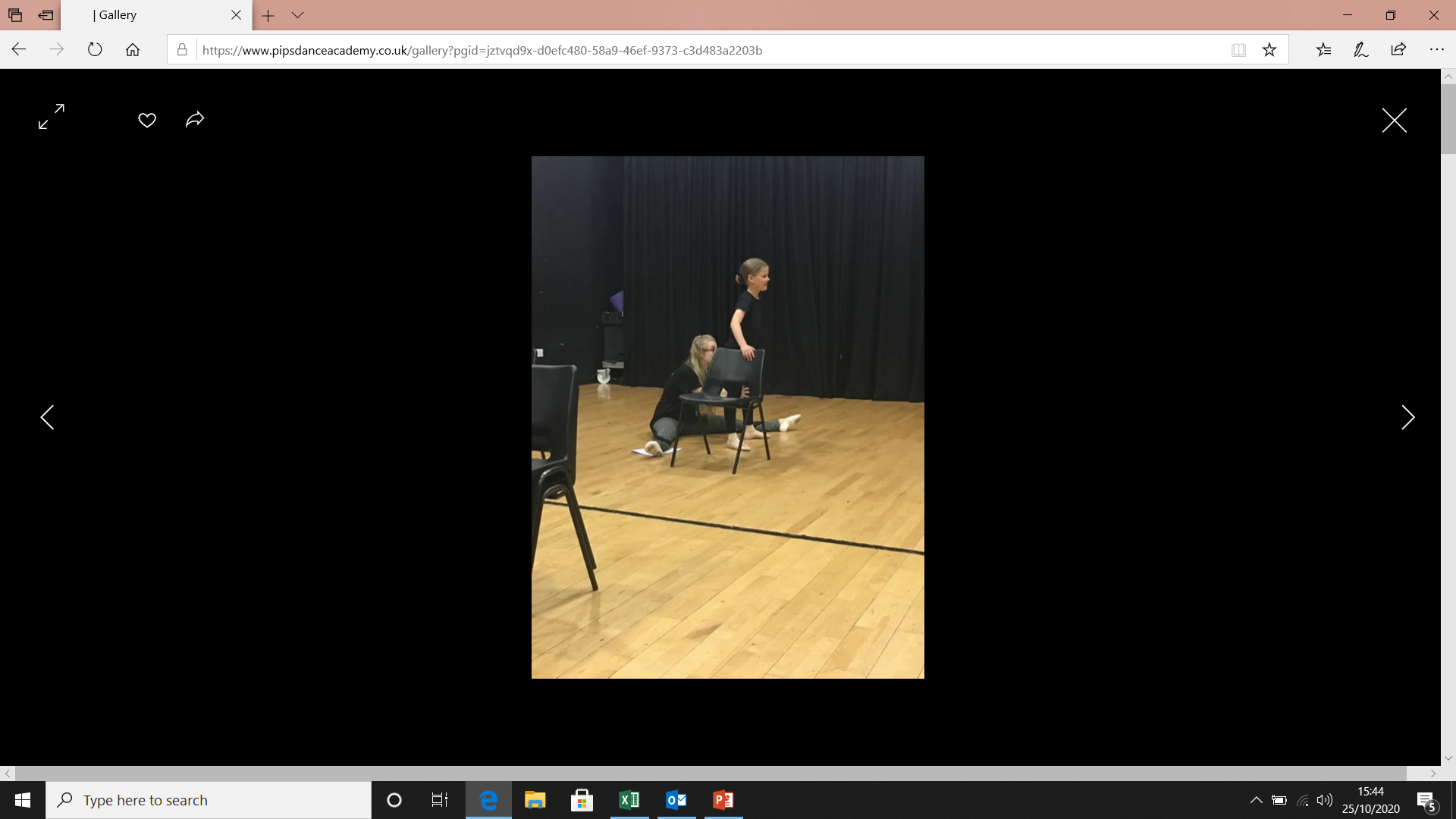 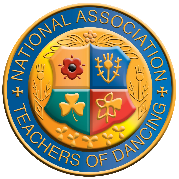 Lessons are taught in 
Chalfont St Peter or on Zoom.

To book or for more information please email: pipsdanceacademy@gmail.com 

Lessons are available all year round and students can have as many packages as they wish.

Lessons can be taken as a solo or duo.
Package 3: LAMDA- Acting

Students develop their vocal, physical and interpretive skills while they delve into characters and explore the background of dramatic texts. Alongside producing authentic performances of their chosen scenes, they also gain an understanding of the context and characters within them. Students are working towards the LAMDA examinations, however they are optional. 
The price includes 6 one hour sessions and practice videos (exam fees are not included). The teacher will choose which grade will be studied. 

COST= £150- solo, £90 per person- duo

HIGHER GRADES MAY NEED MORE SESSIONS. 
STUDENTS WILL BE REQUIRED TO PRACTICE IN THEIR OWN TIME
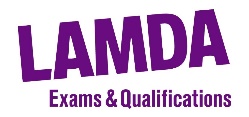 Package 4: Technique/Choreography/Singing

Students choose a style of dance or singing and they will work on their technique and/or choreography skills. This package is flexible and can be adapted based on the student’s needs.

COST= £30 per hour 
Block of 4 or more £25.00